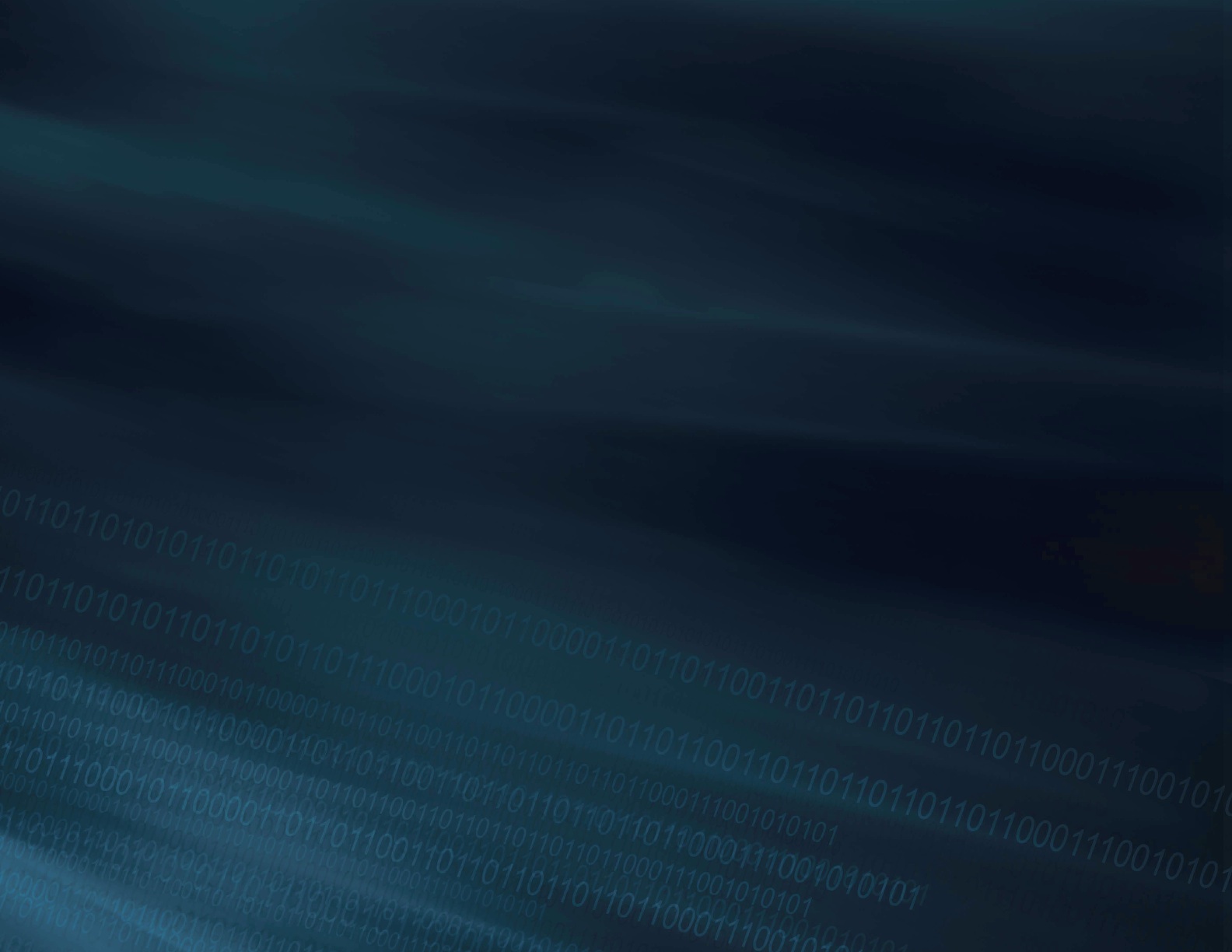 Levinson’s Theorem for Scattering on Graphs
DJ Strouse
University of Southern California
Andrew M. Childs
University of Waterloo
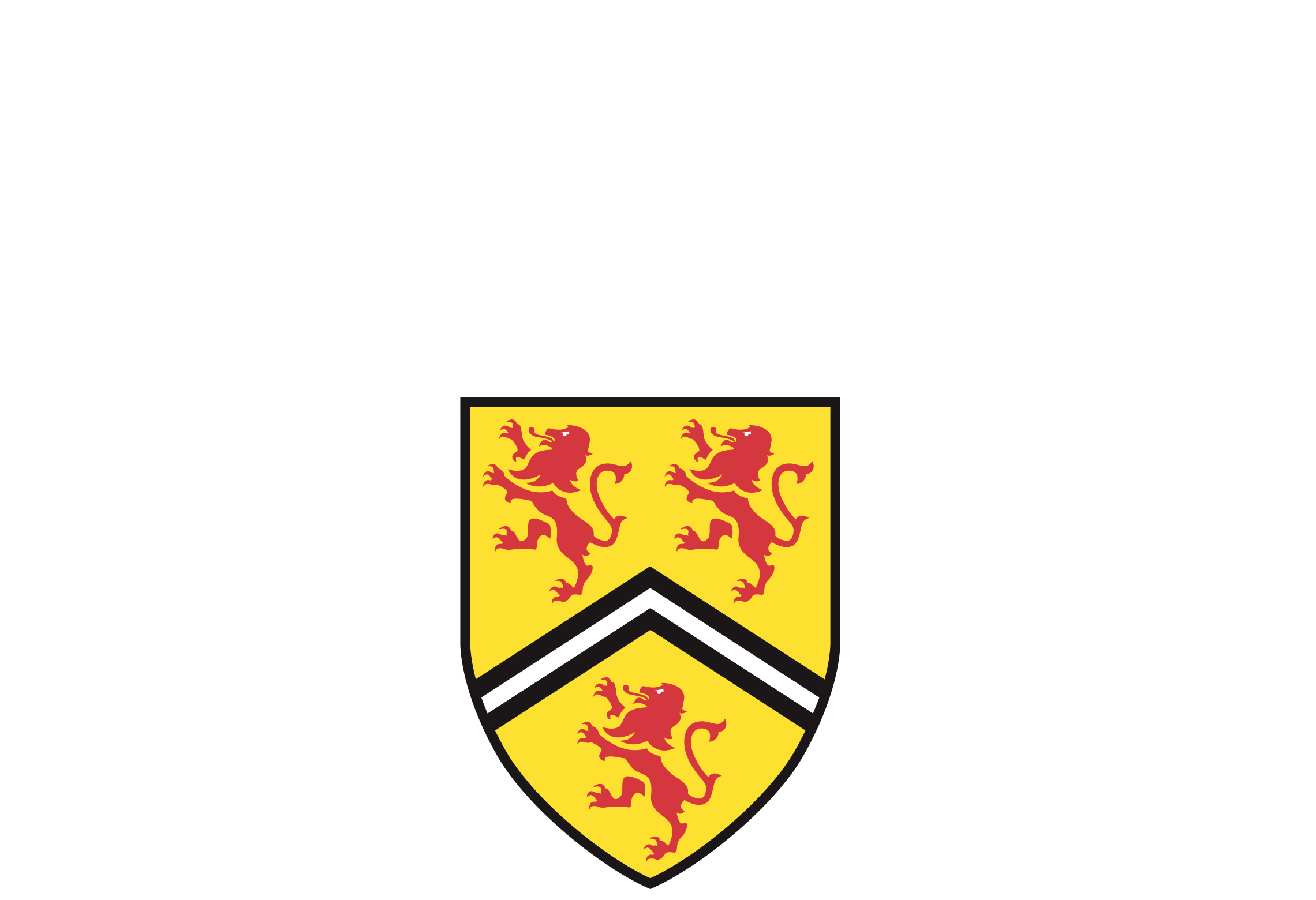 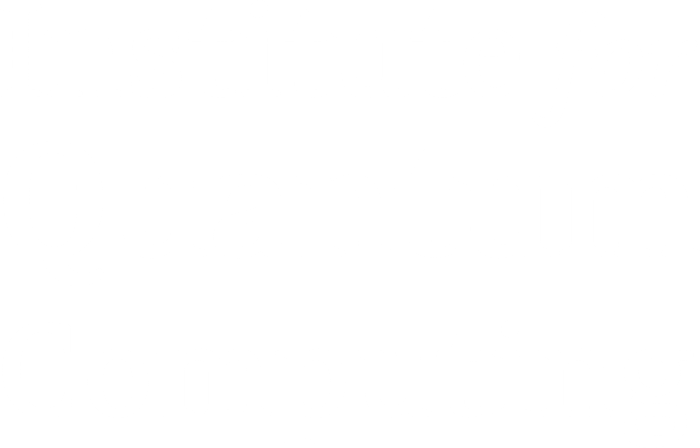 Why Scatter on Graphs?
NAND Tree problem:




Best classical algorithm:
Randomized
Only needs to evaluate            of the leaves
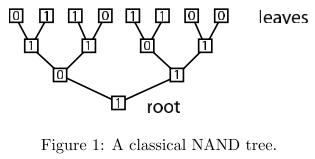 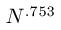 Figure from:  Farhi E, Goldstone J, Gutmann S. A Quantum Algorithm for the Hamiltonian NAND Tree.
[Speaker Notes: Decision problem]
Why Scatter on Graphs?
Can a quantum algorithm do better?
[Speaker Notes: Worth understanding the scattering scene a little better]
Why Scatter on Graphs?
Farhi, Goldstone, Gutmann (2007)




Connections to parallel nodes represent input
Prepare a traveling wave packet on the left…
…let it loose…
…if found on the right after fixed time, answer 1
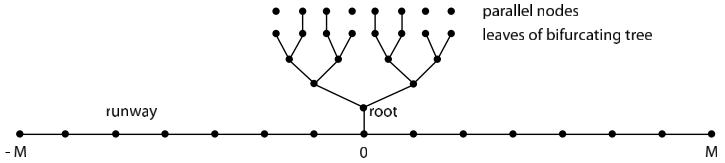 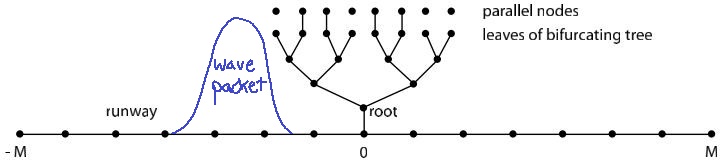 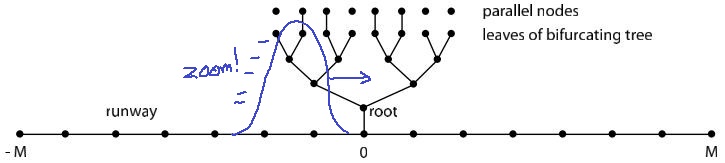 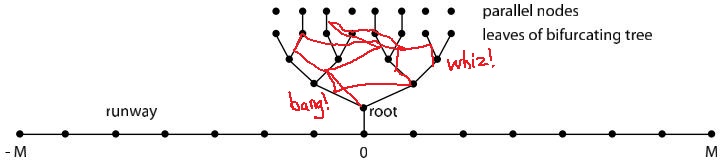 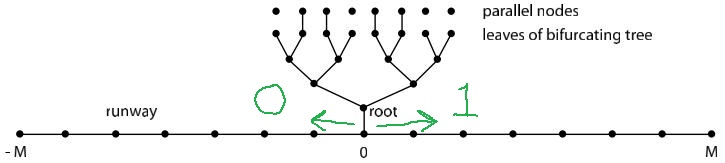 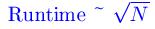 Figure from:  Farhi E, Goldstone J, Gutmann S. A Quantum Algorithm for the Hamiltonian NAND Tree.
Why Scatter on Graphs?
Can scattering on graphs offer a quantum speedup on other interesting problems?
[Speaker Notes: Worth understanding the scattering scene a little better]
What You Skipped the BBQ For
Goal: Relate (a certain property of) scattering states (called the winding of their phase) to the number of bound states and the size of a graph
Crash Course in Graphs
Introduction to Quantum Walks (& scattering on graphs)
Meet the Eigenstates
Scattering states (& the winding of their phase)
(The many species of) bound states
Some Examples: explore relation between winding & bound states
A Brief History of Levinson’s Theorem
Explain the Title: “Levinson’s Theorem for Scattering on Graphs”
A Sketch of the Proof
A Briefer Future of Levinson’s Theorem
Free Introduction to Complex Analysis!
[Speaker Notes: This talk spans physics and CS, so each of you is absolved from being expected to know anything.  (there are no dumb questions)]
Graphs
Vertices + Weighted Edges
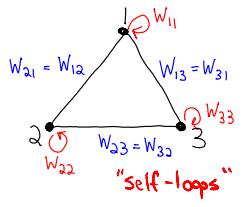 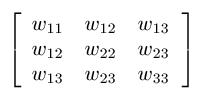 Adjacency Matrix
[Speaker Notes: In general in scattering picture, directed graphs with weights to & from complex conjugates of one another, so adjacency matrix is Hermitian, but we simplify to the case with real, symmetric weights.  Everything we’ll discuss carries over to the more general case.]
Quantum Walks
Quantum Dynamics: Hilbert Space + Hamiltonian
Basis State For Each Vertex
Adjacency Matrix
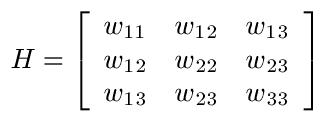 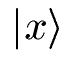 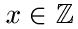 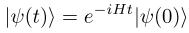 [Speaker Notes: If you know a bit of QM, then you know that to talk about things moving around, we need a Hilbert space and a Hamiltonian.
We’ll only need notation for “tail” basis states.]
Scattering on Graphs
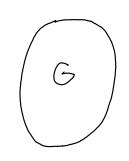 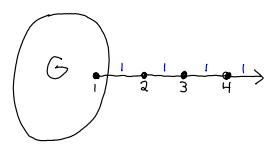 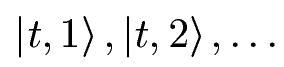 Basis states on tail:
…where “t” is for “tail”
[Speaker Notes: Long graphs aren’t very interesting.  We need a tail to speak of scattering.
Most general case = multiple tails (universal for quantum computation)
We focus on single tail, so “scattering” involves only a phase shift.
With tail, adjacency matrix is now infinite!]
(Why) Meet the Eigenstates?
Meet the Eigenstates
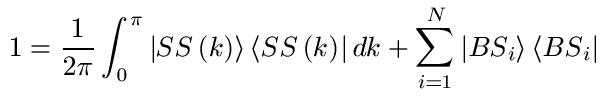 Resolve the
identity…
Scattering states
Bound states
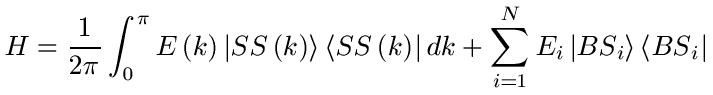 Diagonalize the Hamiltonian…
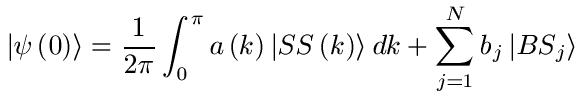 Represent your favorite state…
…and evolve it!
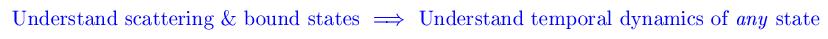 [Speaker Notes: SS normalizable & one species
BS unnormalizable & many species
So this is why we even care about theorems relating scattering and bound states]
Scattering States
Incoming wave + reflected and phase-shifted outgoing wave
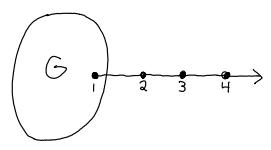 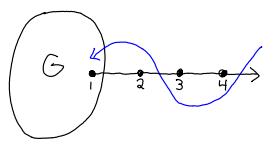 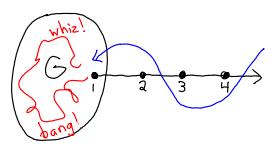 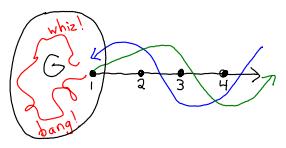 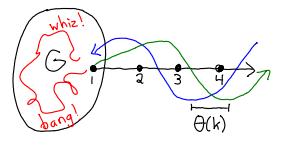 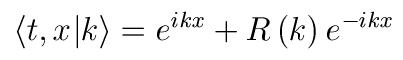 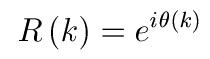 “scattering” = phase shift
Scattering States
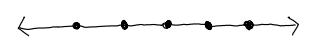 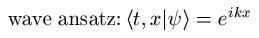 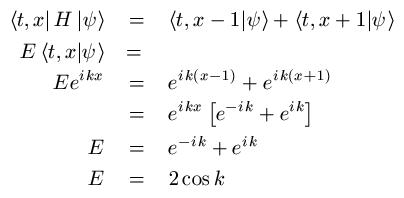 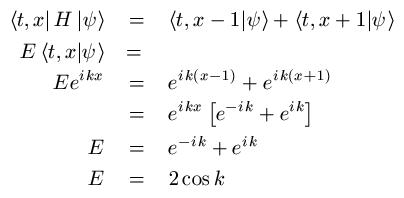 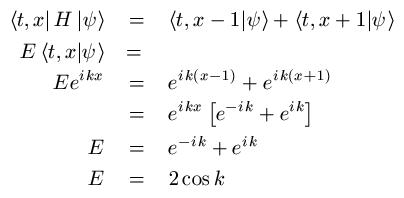 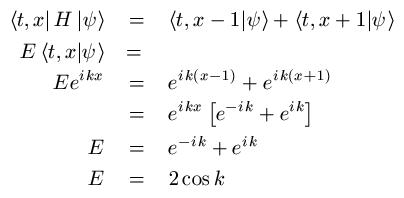 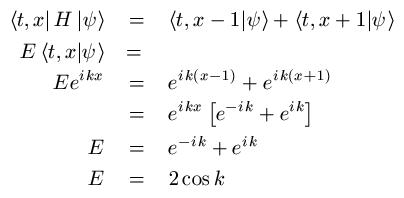 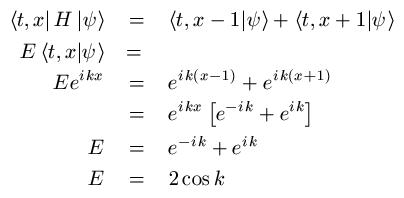 [Speaker Notes: Calculations on tails fixes energy
Calculations on graphs fix amplitudes on graph (just more linear equations)]
Scattering States
Incoming wave + reflected and phase-shifted outgoing wave
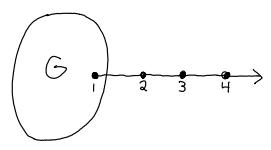 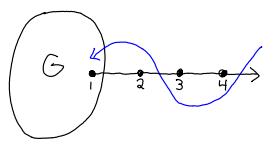 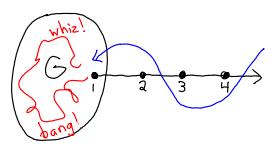 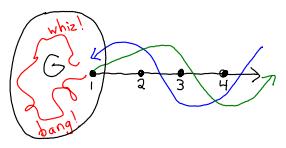 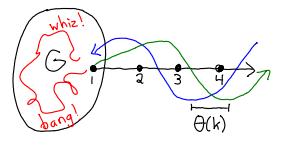 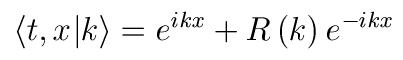 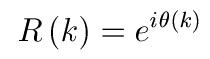 “scattering” = phase shift
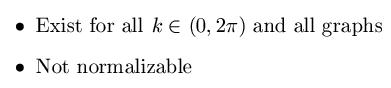 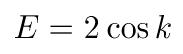 Winding of the Phase
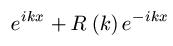 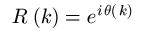 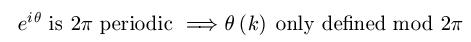 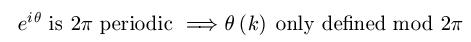 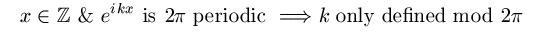 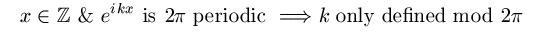 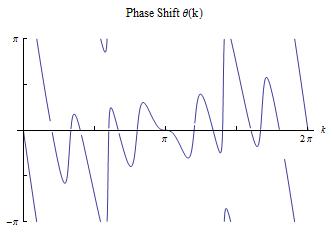 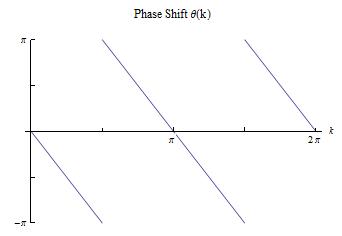 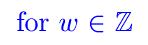 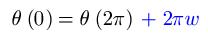 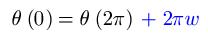 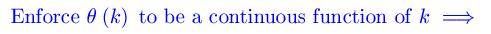 w is the winding number of θ
[Speaker Notes: Phi(k) is the property of SS that we’re interested in.  More specifically, we’re interested in the winding of Phi(k).]
Standard & Alternating Bound States
SBS: exponentially decaying amplitude on the tail
ABS: same as SBS but with alternating sign
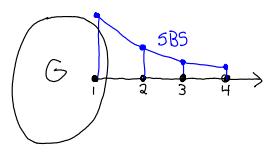 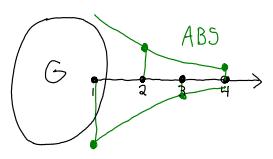 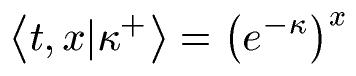 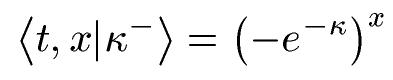 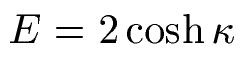 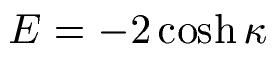 Exist at discrete κ depending on graph structure
Confined Bound States
Eigenstates that live entirely on the graph
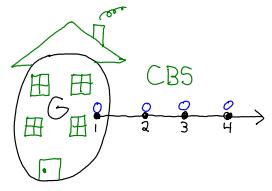 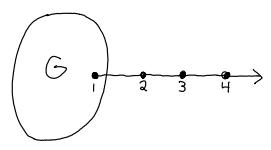 Eigenstate of G with zero amplitude on the attachment point
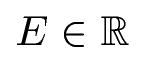 Exist at discrete E depending on graph structure
[Speaker Notes: Zero amplitude on entire tail, including attachment point]
Standard & AlternatingHalf-Bound States
AHBS: same as HBS with alternating sign
HBS: constant amplitude on the tail
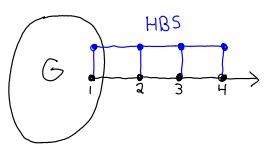 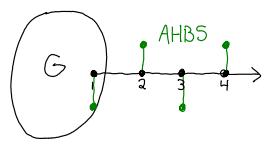 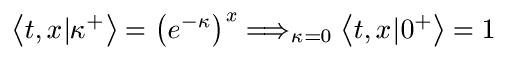 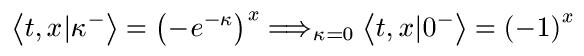 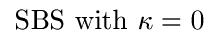 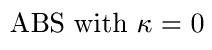 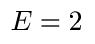 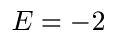 Unnormalizable like SS… but obtainable from BS eqns
Energy wedged between SBS/ABS and SS
May or may not exist depending on graph structure
Unnormalizable like SS…
[Speaker Notes: Some of you will spot an unfortunate pun on this page.]
Scattering & Bound State Field Guide
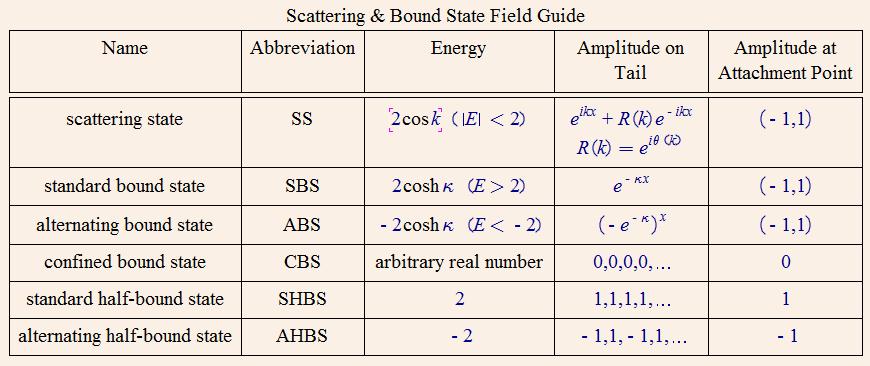 [Speaker Notes: Stress main differences between SS & BS:
Normalizability
Likely location
Existence]
Example: Oh CBS, Where Art Thou?
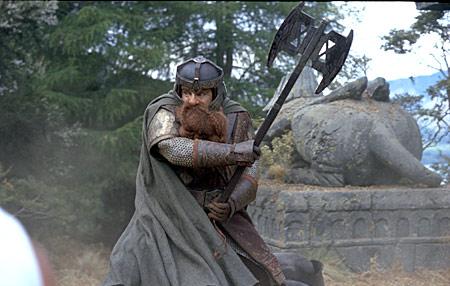 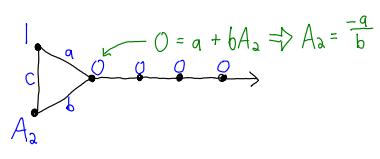 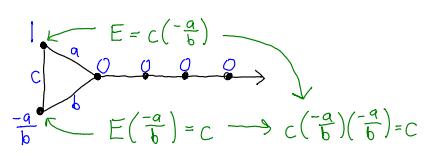 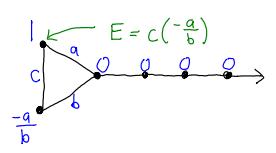 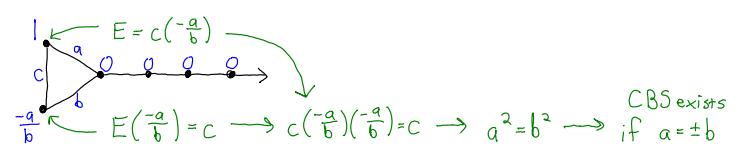 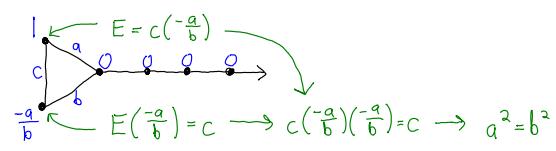 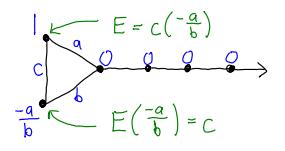 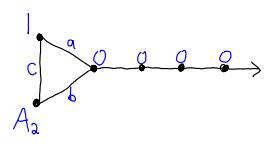 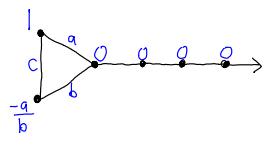 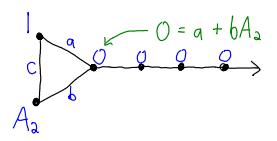 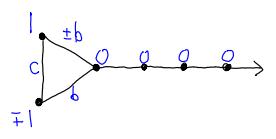 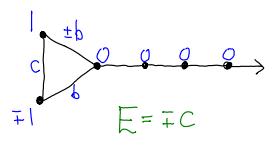 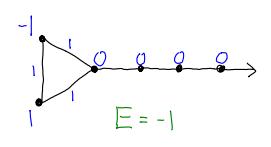 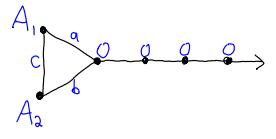 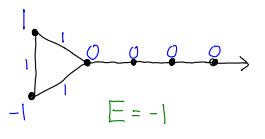 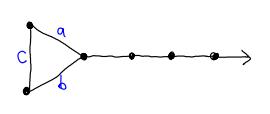 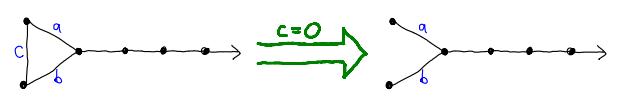 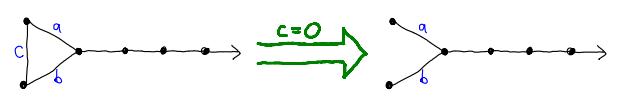 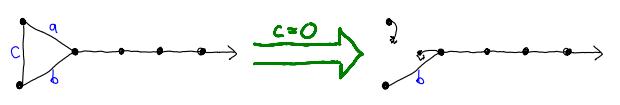 Depending on a, b, & c, the “triangle” graph can have a confined bound state (CBS) if we look hard
Recall: CBS = eigenstate of graph with zero amplitude on the attachment point
No CBS for any setting of a & b…
…except if a=0 or b=0, but that’s not a very interesting graph
Into the Jungle:Bound States & Phase Shifts in the Wild
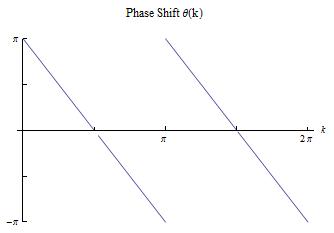 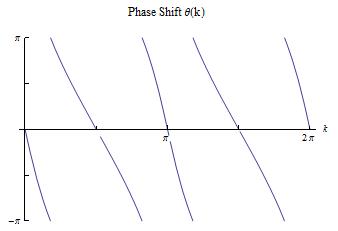 One SBS & One ABS
One HBS & One AHBS
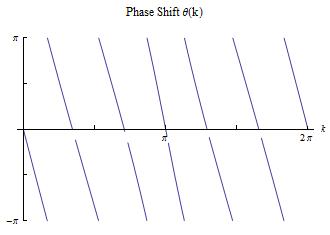 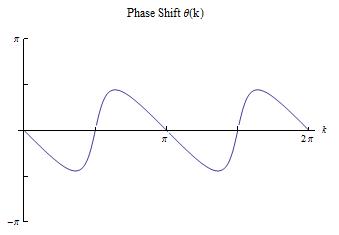 One SBS, One ABS, & One CBS
No BS
[Speaker Notes: Suggests connection
Based on these examples, you may want to take a guess at what the theorem will look like]
A Brief History of Levinson’s Theorem
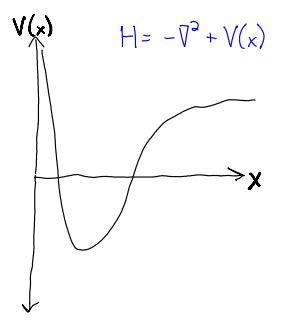 Continuum Case:
Levinson (1949)
No CBS
Discrete Case:
Case & Kac (1972)
Graph = chain with self-loops
No CBS & ignored HBS
Hinton, Klaus, & Shaw (1991)
Included HBS
…but still just chain with self-loops
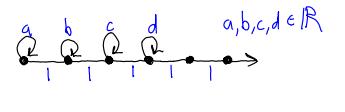 Potential on a half-line
(modeling spherically symmetric 3D potential)
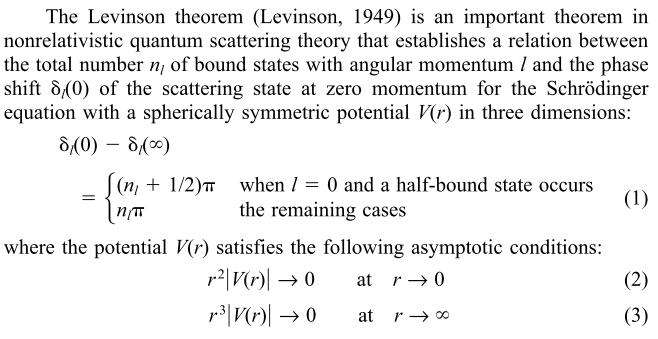 What about arbitrary graphs?
Excerpt from: Dong S-H and Ma Z-Q 2000 Levinson's theorem for the Schrödinger equation in one dimension Int. J. Theor. Phys. 39 469-81
[Speaker Notes: Levinson paper is in another language – both mathematically and linguistically
Levinson in continuum with no CBS and momenta unbounded
Other discrete: chains with self-loops & no CBS]
The Theorem
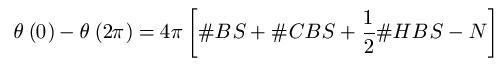 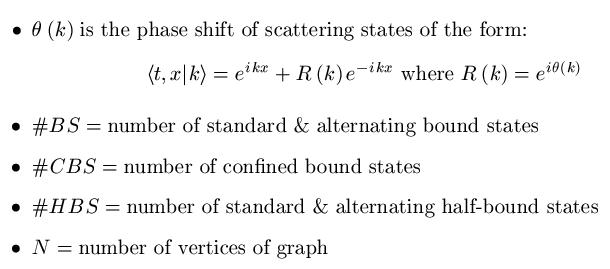 [Speaker Notes: And just in case you don’t have a photographic memory, here’s the definitions.
Did anyone actually guess this form from the examples?
Very odd: bound states & scattering states – orthogonal (expect nothing to do with each other) but somehow related]
Proof Outline
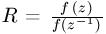 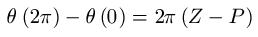 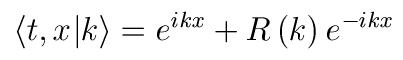 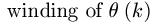 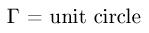 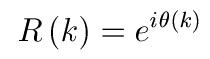 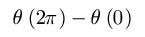 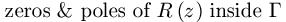 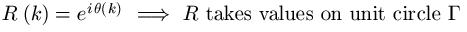 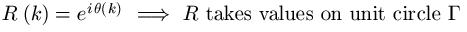 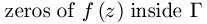 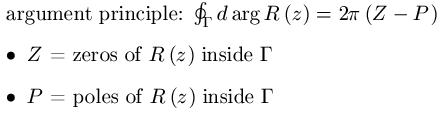 Analytic Continuation!
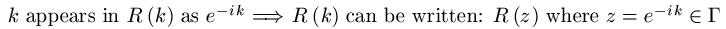 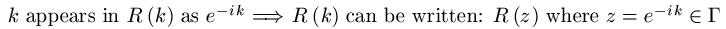 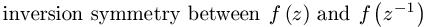 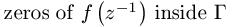 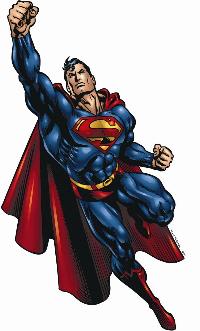 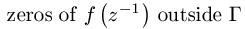 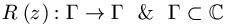 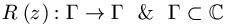 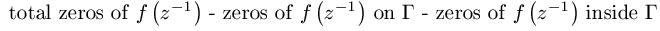 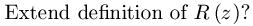 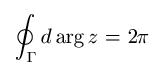 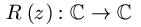 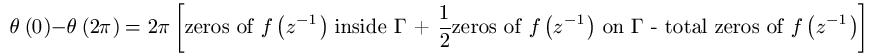 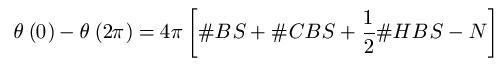 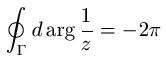 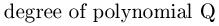 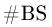 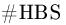 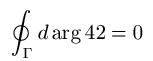 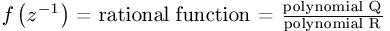 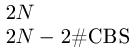 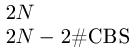 [Speaker Notes: AC: Can we just venture off the unit circle into the complex plane like this?  Yes, because analytic functions are uniquely defined for this extension.
AP: behavior of function inside border tells you something about behavior on border (applies to functions that are analytic except at a finite number of points)]
Into the Jungle:Bound States & Phase Shifts in the Wild
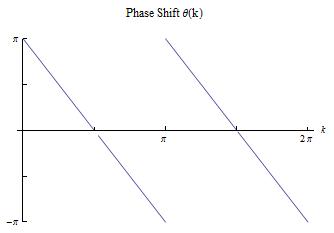 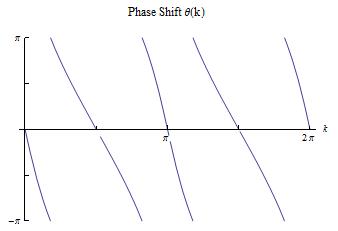 2+2=4
1+1=2
One SBS & One ABS
One HBS & One AHBS
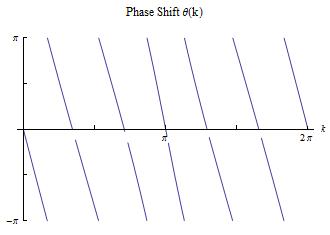 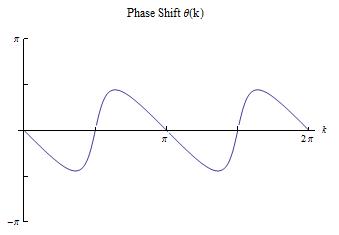 2+2+2=6
0=0
One SBS, One ABS, & One CBS
No BS
[Speaker Notes: Suggests connection
Based on these examples, you may want to take a guess at what the theorem will look like]
Future Work
What about multiple tails?
Now R is a matrix (called the S-matrix)…
The generalized argument principle is not so elegant… 
Possible step towards new quantum algorithms?
Are there interesting problems that can be couched in terms of the number of bound states and vertices of a graph?
What properties of graphs make them nice habitats for the various species of bound states?
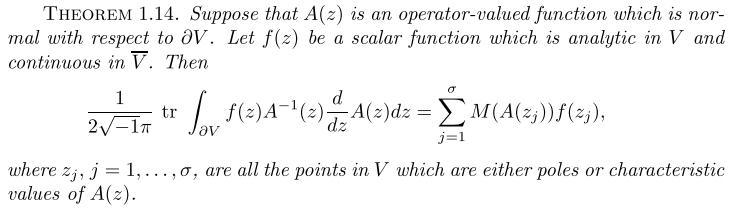 Excerpt from:  H. Ammari, H. Kang, and H. Lee, Layer Potential Techniques in Spectral Analysis, Mathematical Surveys and Monographs, Vol. 153, American Mathematical Society, Providence RI, 2009.